N.B. : Cette présentation a eu lieu dans le cadre du Colloque sur le droit de la famille et la violence conjugale des 8 et 9 octobre 2019, organisé par l’AOcVF au Centre Shaw, à Ottawa, ON
Le contenu de cette présentation est la propriété des deux conférencières qui ont donné l’atelier Enjeux en droit de l’immigration dans un contexte de violence conjugale le 8 octobre à 15 h 30, soient Laura MacLean, Clinique juridique francophone d’Ottawa et Laïla Demirdache, Services juridiques communautaires d’Ottawa.

Veuillez les contacter pour toute redistribution liée au contenu de cette présentation.
Enjeux en droit de l’immigration dans un contexte de violence conjugale
Laïla Demirdache
Services juridiques communautaires d’Ottawa
Laura MacLean
Clinique juridique francophone d’Ottawa
Un aperçu des statutsd’immigration au Canada
Imaginez-vous le scénario suivant…
Option 1: Demande d’asile
Les critères
Le processus 
Les droits accordés aux demandeurs d’asile
Certaines complications potentielles
Autres considérations
Imaginez-vous le même scénario, mais…
La cliente est du Royaume-Uni
La cliente est une citoyenne ou une résidente permanente d’un autre pays
Option 2: Demander la résidence permanente pour des considérations humanitaires (CH)
Les éléments
Le processus 
Les avantages d’une demande CH
Les limites 
Les coûts et les délais
Autres considérations
Le dilemme classique de l’avocat.e. en droit d’immigration
Demande d’asile ou demande CH
Questions?
Parrainage au Canada
Qui peut parrainer ses membres de la famille?

Qui peut être parrainé?

Questions sur l’authenticité de la relation
Envisagez-vous le scénario suivant…
Et si la demande de parrainage est en traitement à l’intérieur du Canada, et la personne à charge (la personne qui est parrainée) vie une situation de violence conjugale? 
OU
La personne à charge a quitté le parrain abusif?
Les options:
Permis de séjour temporaire spécial pour les victimes de violence familiale
Convertir la demande de parrainage en demande CH
Quand la victime de la violence conjugale a parrainé son conjoint abusif…
Questions?
Cas de la traite de personnes
La définition

Certaines considérations

Permis de séjour temporaire (PSJ) pour les victimes de la traite de personnes
Les conséquences de la criminalité sur le statut d’immigration
Quand l’agresseur, qui est un résident permanent, est inculpé…
Autres considérations
L’importance de la collaboration entre les travailleurs de première ligne
Reconnaitre et identifier des enjeux potentiels
Référer vos client.e.s à des services juridiques
Communiquer (vos soucis) avec les avocat.e.s
Écrire des lettres de soutien au besoin
Questions?Commentaires?
MERCI!
Laïla Demirdache
Services juridiques communautaires d’Ottawa
Laura MacLean
Clinique juridique francophone d’Ottawa
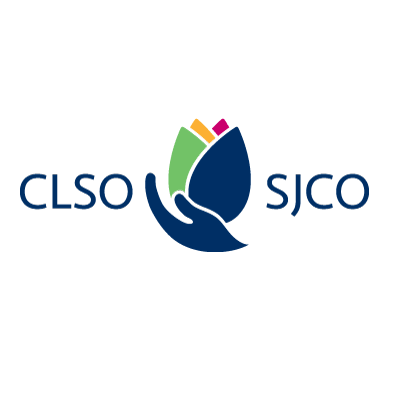 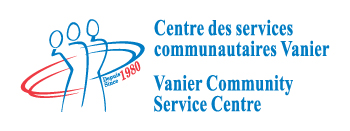